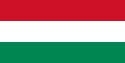 Hungary
One of the “brighter” spots in Eastern Europe
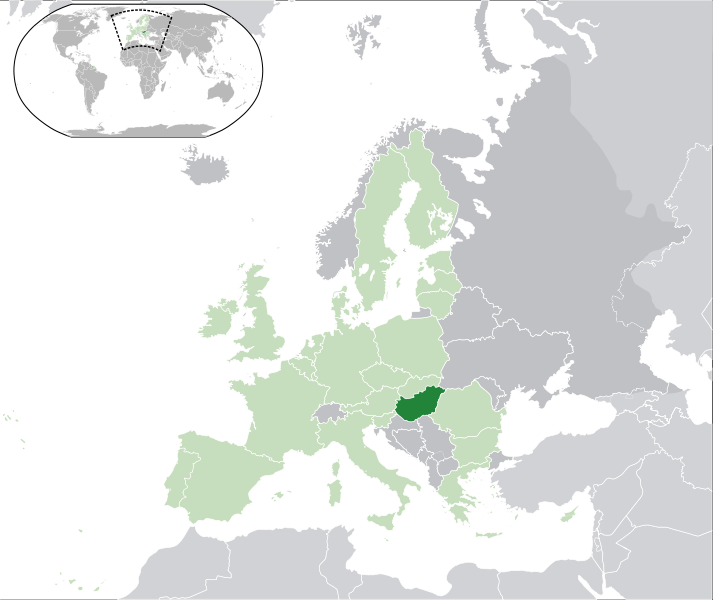 Geographic – General Information
Location: Central Europe, northwest of Romania
Area: 93,028 sq km
Comparative: slightly smaller than Indiana
Land boundaries: 
total: 2,185 km
border countries: Austria 366 km, Croatia 329 km, Romania 443 km, Serbia 166 km, Slovakia 676 km, Slovenia 102 km, Ukraine 103 km
Natural resources: bauxite, coal, natural gas, fertile soils, arable land
Land use: 
arable land: 49.58%
permanent crops: 2.06%
other: 48.36% (2005)
Climate: temperate; cold, cloudy, humid winters; warm summers
Terrain: mostly flat to rolling plains; hills and low mountains on the Slovakian border
Coastline: none Hungary is a landlocked country
Major River: Danube R.
Demographics
Population: 9,880,059 (July 2010 est.)
Age structure: 
0-14 years: 14.8%
65 years and over: 16% 
Population growth rate:       -0.26% (2010 est.)
Infant mortality rate: 7.7 deaths/1,000 live births
Life expectancy at birth: 73.69 years
Total fertility rate: 1.36
Literacy: age 15 and over can read and write 99.4%
Urban population: 68% 
Ethnic groups: Hungarian 92.3%, Roma 1.9%, other or unknown 5.8% (2001 census)
Religions: Roman Catholic 51.9%, Calvinist 15.9%, Lutheran 3%, Greek Catholic 2.6%, other Christian 1%, other or unspecified 11.1%, unaffiliated 14.5% (2001)
Languages: Hungarian 93.6%,
Economy
GDP - per capita (PPP): 
$18,600 (2009 est.)
$20,000 (2008 est.)
$19,800 (2007 est.)
GDP - real growth rate: 
-6.7% (2009 est.)
0.6% (2008 est.)
1.2% (2007 est.)
GDP - share by sector: 
agriculture: 2.8%
industry: 34.7%
services: 62.5% (2009 est.)
Unemployment rate: 
10.8% (2009 est.)
7.8% (2008 est.)
Labor force - by occupation: 
agriculture: 4.5%
industry: 32.1%
services: 63.4% (2008)
Population below poverty line: 12% (2010 est.)
Agriculture - products: wheat, corn, sunflower seed, potatoes, sugar beets; pigs, cattle, poultry, dairy products
Industries: mining, metallurgy, construction materials, processed foods, textiles, chemicals, motor vehicles
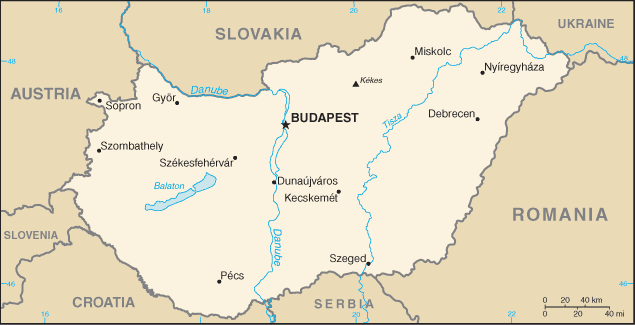 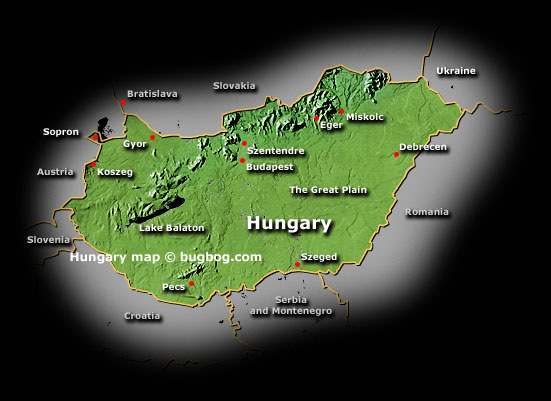 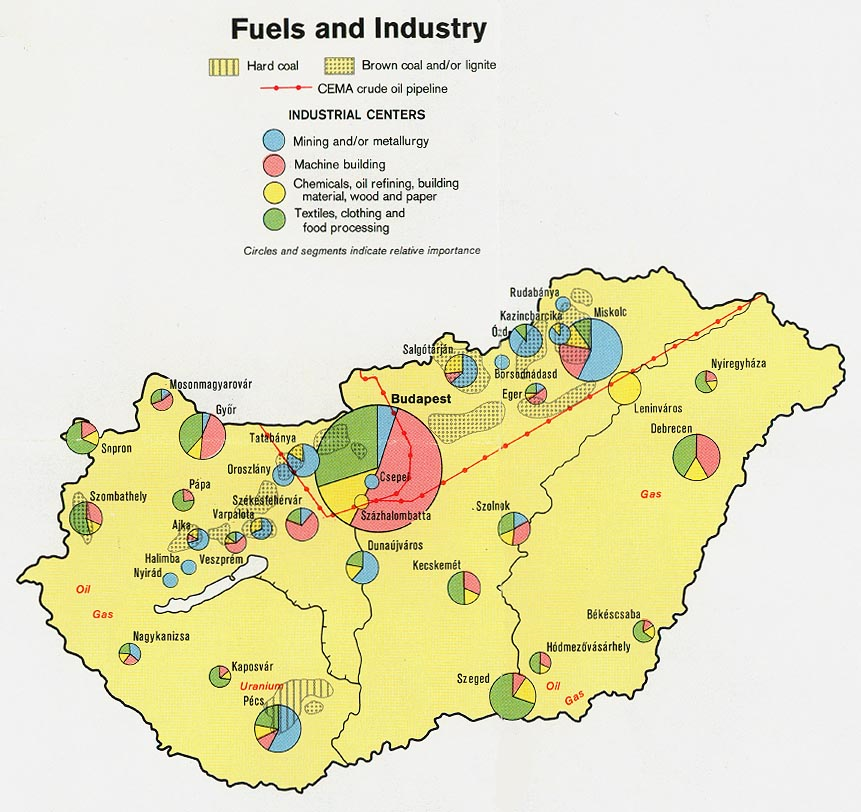 The proportion of urban population by counties (%), 1998
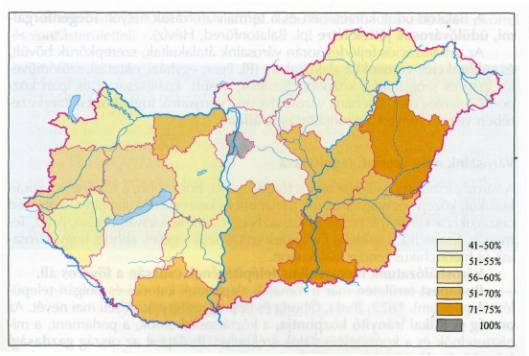 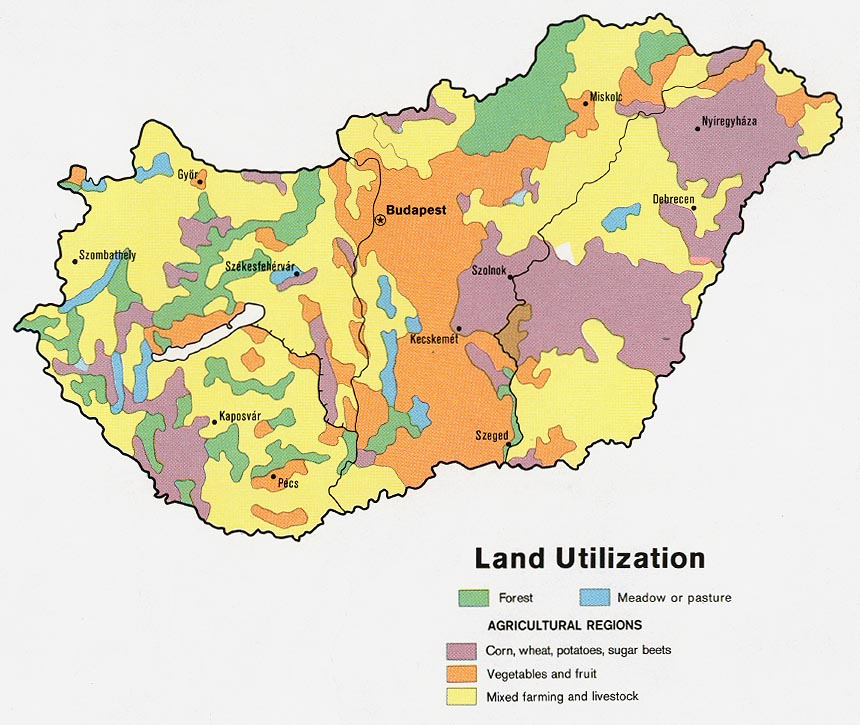 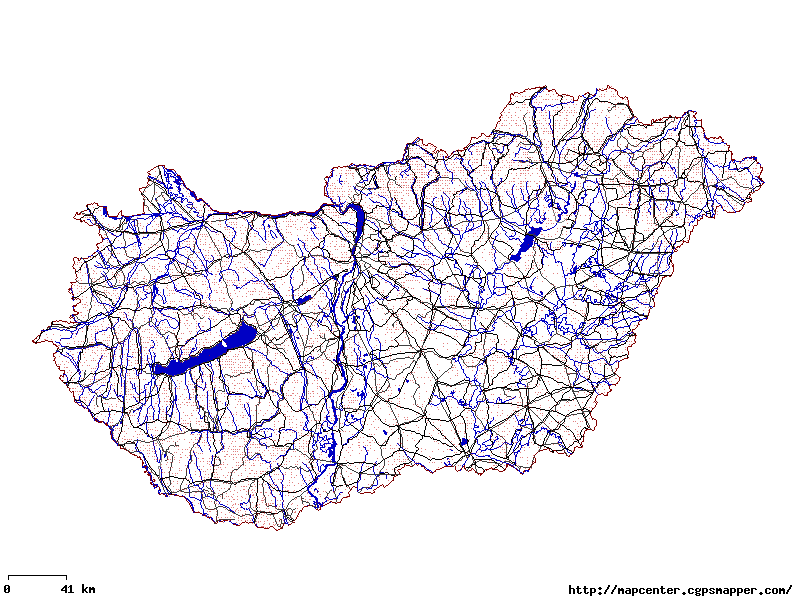 Road Network
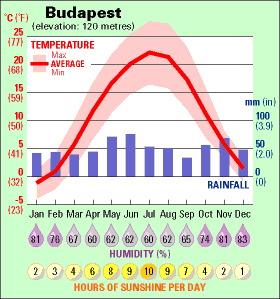 Climograph
Budapest (capital)
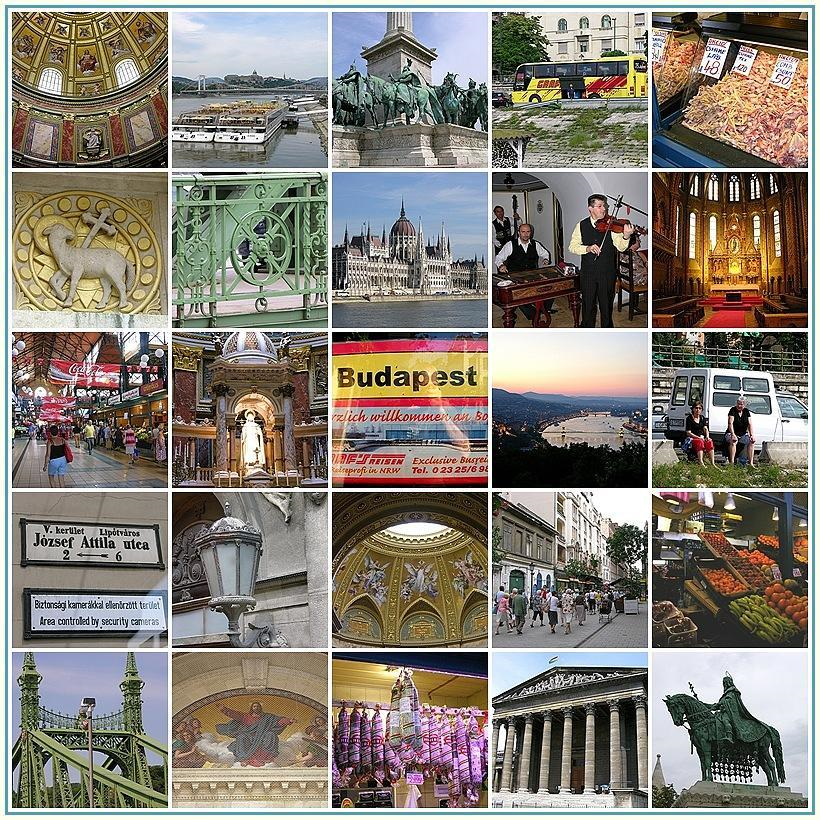 Heroes Square
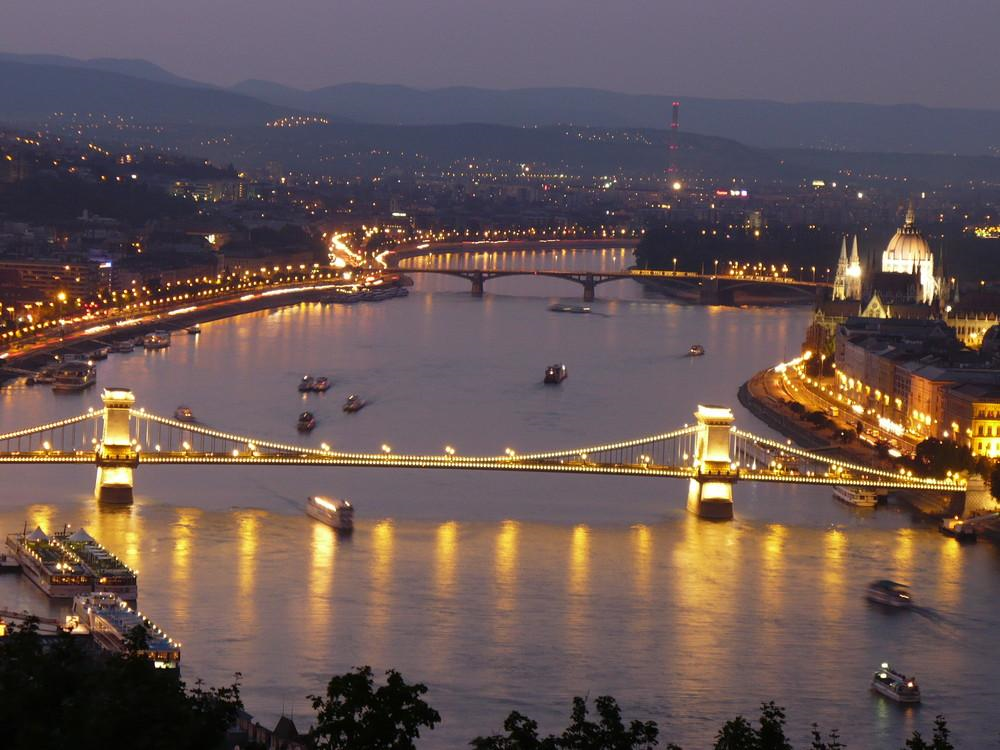 King’s Palace
Parliament on the Danube
Parliament in daylight
Rotunda of the Parliament Building
Saint Stephen's basilica
Saint Stephen's basilica
Matthias church
Matthias church
THE BORY CASTLE
Episcopal Palace
City Hall
Vaci Street
Central Market, Budapest
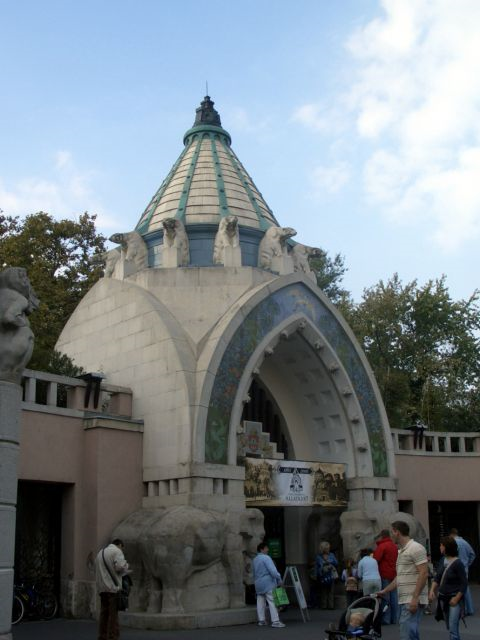 Budapest Zoo
Vörösmarty Square
Hungarian National Museum
Museum of Fine Arts
Palace of Arts
Hungarian National Gallery
Szechenyi Thermal Bath
The Chain Bridge is one of Budapest's most famous landmarks. The magnificent suspension bridge was built in the 19th century across the River Danube between Pest and Buda, at the time still separate cities.
Castle Palace
Fishermen's bastion by night.
Fisherman’s Bastion
Globalization in Budapest
Vajda Hunyadi Castle
Budapest Synagogue
Margaret Island, Budapest
Other Towns & Cities
Debrecen
Debrecen – Kossuth Square
Debrecen – Town Square
Szeged
Szeged - Klauzál Square
Szeged
Pecs, Hungary
Holloko, Hungary
It is one of the most important arts centres of the south of the Large Plain, because it is rich in monuments and the relics of the historical past.
Gyula, hungary
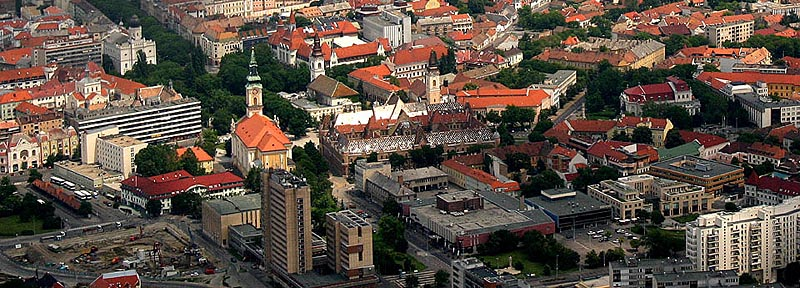 Aerial Photos - Hungarian towns & Cities
Tokaj
Tiszatarján
Abádszalók
City Miskolc
Pilis (town)
Tápiószentmárton (Town)
Dunabogdány
Jászdózsa
TIHANY  is a village on the northern shore of Lake Balaton on the Tihany Peninsula
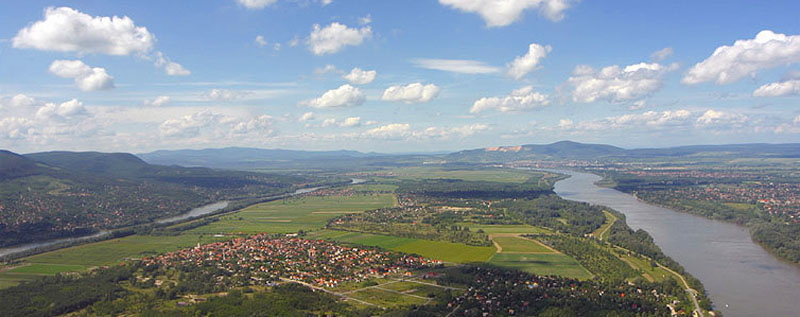 Scenic Tourism
Operencias Family Resort in the beautiful and scenic Zala Valley
Rural Scene
Biking through the Hungarian forests
The Aggtelek Karst is located in the north-eastern corner of Hungary.
Cathedral of Kalocsa (Episcopalian)
The wine region of Tokaj-Hegyalja in Hungary
The scenic Wachau Valley
Shoppe with thatched roof
Pilis Mountains
Ox-bow lake at River Tisza
Nyékládháza-lakes
The Lake Balaton
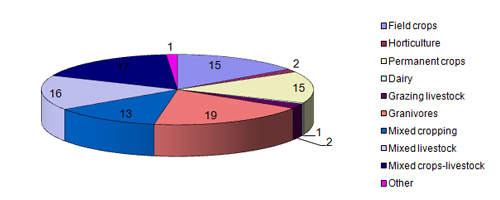 Agriculture
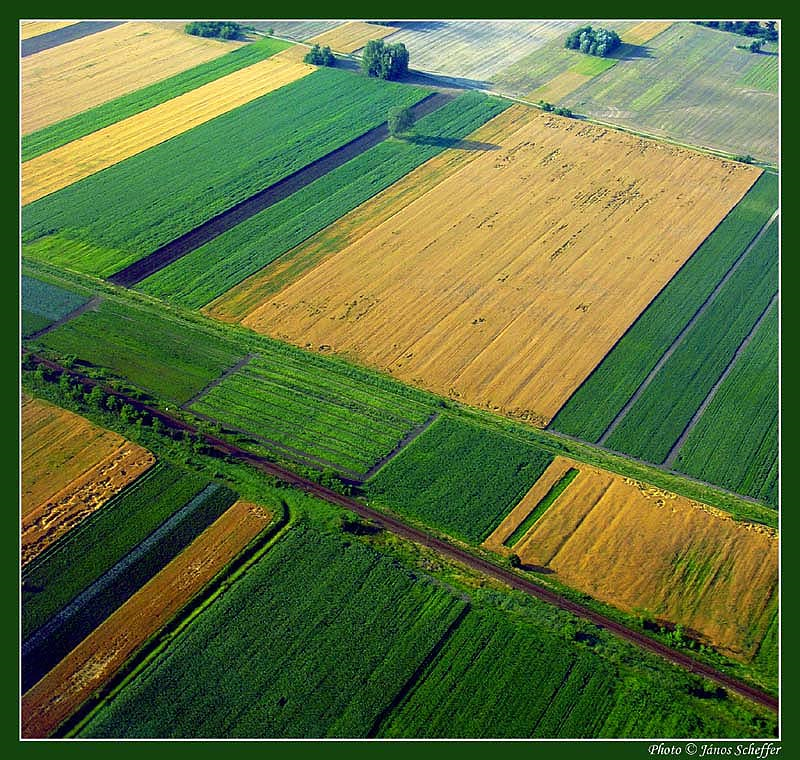 Along the “Blue” Danube
Raising Chickens
Fruit Orchards
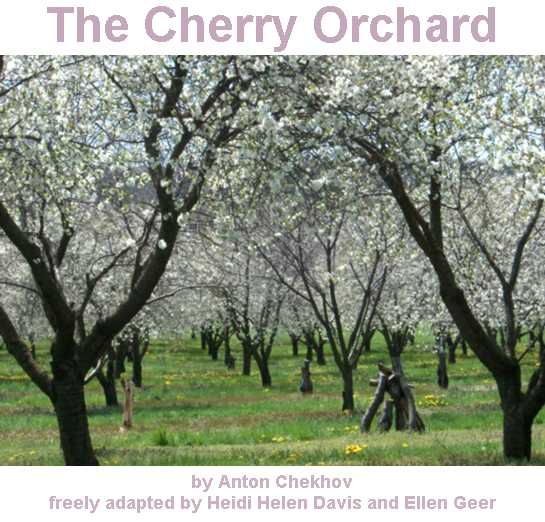 Livestock
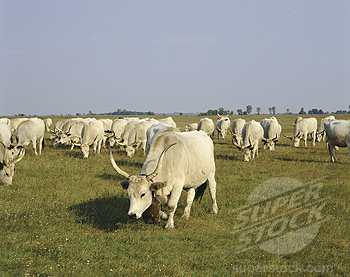 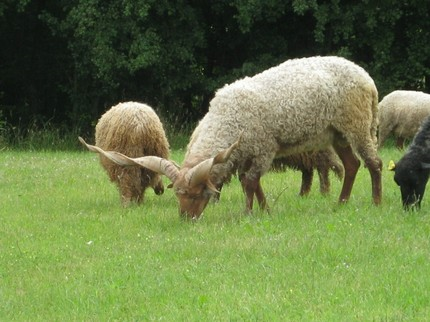 Grain
Resources & Industry
Coal, crude oil and natural gas fields in Hungary
Strip-mined Hillside
Stone Mine
Százhalombatta, oil refinery
Nuclear Power Generation